✠VUI HỌC KINH THÁNH✠
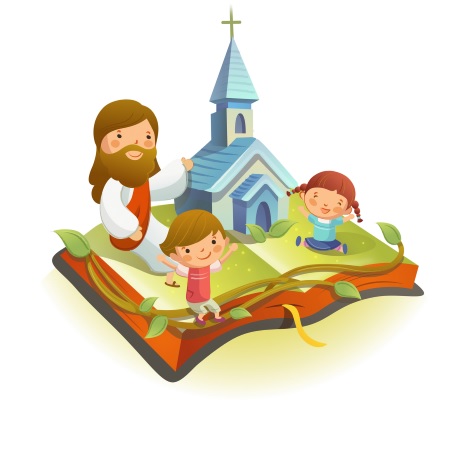 CHÚA NHẬT IV MÙA PHỤC SINH NĂM B
CHÚA NHẬT CHÚA CHIÊN LÀNH
CẦU NGUYỆN CHO ƠN GỌI
TIN MỪNG CHÚA GIÊ-SU KI-TÔ 
THEO THÁNH GIO-AN
Khi ấy, Đức Giê-su nói với người Do-thái rằng: “Tôi chính là Mục Tử nhân lành.
Mục Tử nhân lành hy sinh mạng sống mình cho đoàn chiên.
Người làm thuê, vì không phải là mục tử, và vì chiên không thuộc về anh, nên khi thấy sói đến, anh bỏ chiên mà chạy.
Sói vồ lấy chiên và làm cho chiên tán loạn, vì anh ta là kẻ làm thuê, và không thiết gì đến chiên.
Tôi chính là Mục Tử nhân lành. Tôi biết chiên của tôi, và chiên của tôi biết tôi,
như Chúa Cha biết tôi, và tôi biết Chúa Cha, và tôi hy sinh mạng sống mình cho đoàn chiên.
“Tôi còn có những chiên khác không thuộc ràn này. Tôi cũng phải đưa chúng về. Chúng sẽ nghe tiếng tôi.
Và sẽ chỉ có một đoàn chiên và một mục tử. Sở dĩ Chúa Cha yêu mến tôi, là vì tôi hy sinh mạng sống mình để rồi lấy lại.
Mạng sống của tôi, không ai lấy đi được, nhưng chính tôi tự ý hy sinh mạng sống mình.
Tôi có quyền hy sinh và có quyền lấy lại mạng sống ấy. Đó là mệnh lệnh của Cha tôi mà tôi đã nhận được.” ĐÓ LÀ LỜI CHÚA
HÃY
TÌM
KIẾM
NƯỚC
CHÚA
TRƯỚC
MỌI
SỰ
NGƯỜI
SẼ
LO
CHO
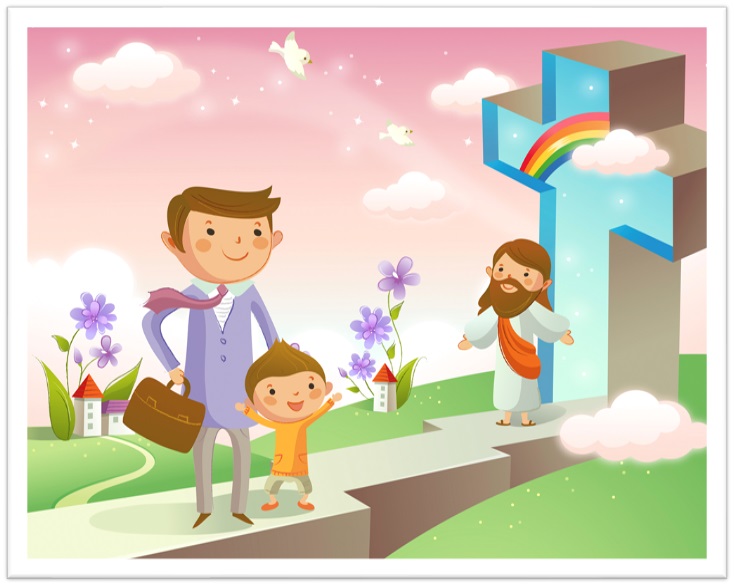 TÌM Ô CHỮ
HÀNG
 DỌC
1
2
3
4
5
1.	AI LÀ KẺ THẤY SÓI THÌ BỎ CHIÊN MÀ CHẠY?
2.	ĐẤNG NÀO BIẾT NHIỀU ĐIỀU VỀ CHÚA GIÊ-SU NHẤT?
3.	MỤC TỬ NHÂN LÀNH ĐÃ HY SINH MẠNG SỐNG CHO AI?
4.	TÔI CÒN CÓ NHỮNG CHIÊN KHÁC KHÔNG THUỘC RÀN NÀY. TÔI CŨNG PHẢI ĐƯA CHÚNG VỀ. CHÚNG SẼ … … TÔI.
5.	CHÚA CHA … … TÔI, LÀ VÌ TÔI HY SINH MẠNG SỐNG MÌNH ĐỂ RỒI LẤY LẠI.
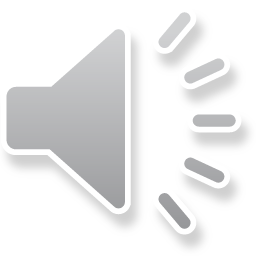 Học với Giê-su - Học cùng Giê-su
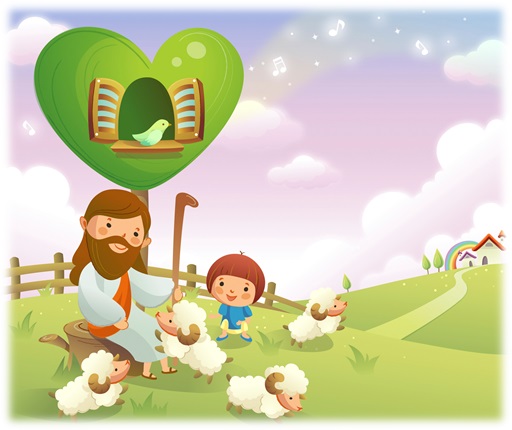 TRẮC NGHIỆM
1. Mục tử được Chúa Giê-su nhắc đến được hiểu là gì?
C
A
B
D
Có nghĩa là Thiên Chúa
Kẻ chăn cừu
Kẻ chăn chiên
Người hướng dẫn đời sống tâm linh
Người hướng dẫn đời sống tâm linh
B
Đáp án
2. Ngày nay, những ai trong Giáo Hội được gọi là Mục tử?
C
A
B
D
Các Thánh Tử đạo
Những vị có chức thánh
Các Dì
Các thầy
Những vị có chức thánh
C
Đáp án
3. Có những người phụ nữ sống đời tu trì, dấn thân phục vụ Giáo Hội. Họ là ai?
C
A
B
D
Bà nấu bếp của cha
Các chị huynh trưởng
Các Dì
Các cô giáo lý viên
Các Dì
A
Đáp án
4. Chúa Giê-su đã nêu mẫu gương nào cho những người dấn thân phục vụ Giáo Hội?
C
A
B
D
Xuống thế làm người
Rao giảng Tin Mừng
Phục sinh
Hy sinh tính mạng vì đoàn chiên
Hy sinh tính mạng vì đoàn chiên
B
Đáp án
Em có mong ước hay lời cầu chúc nào cho những người có ước muốn đi tu?
THIẾU NHI YÊU CHÚA